T 16Právní úprava služebního poměru vojáka z povolání
Mgr. Tomáš Zbořil
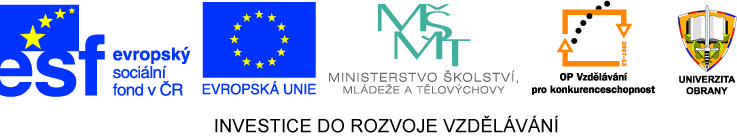 Operační program Vzdělávání pro konkurenceschopnostNázev projektu:  Inovace magisterského studijního programu Fakulty ekonomiky a managementu
Registrační číslo projektu: CZ.1.07/2.2.00/28.0326
Služební poměr
Služební poměr je právním poměrem státně zaměstnaneckým, veřejnoprávním. Vzniká jednostranným, mocenským aktem služebního orgánu. 
Odlišuje se od poměru pracovního, který je poměrem soukromoprávním, jehož účastníci mají rovné postavení.
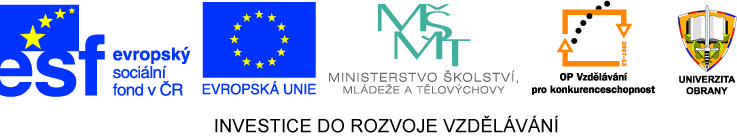 Vznik služebního poměru
Služební poměr může vzniknout jen na žádost uchazeče.
Do služebního poměru může být povolán občan ČR starší 18 let, který splňuje podmínky stanovené v § 3 zákona o vojácích z povolání.
Náležitosti rozhodnutí o povolání do SP jsou stanoveny v § 5.
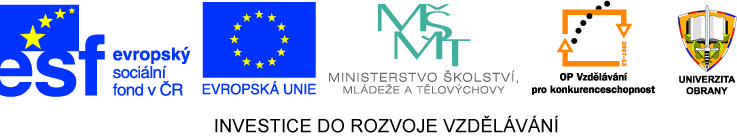 Výkon služby
Plnění služebních povinností podle služebního zařazení a podle rozkazů nadřízeného,
Také činnost z vlastní iniciativy, není-li proti rozkazu,
Analogie s výkonem práce podle ZP
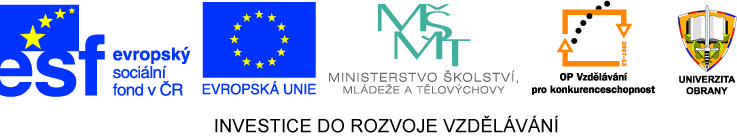 Základní týdenní doba služby
Činí 42,5 hod.,
Může být stanovena i kratší, na žádost,
Kratší služba, menší plat,
Pro služební úraz – 30 hod. /6 měsící,
Rozvržení stanoví služební orgán – denní řád, rovnoměrně na 5 dnů, doba odpočinku víkend
Služba nejvýše 30 hod.
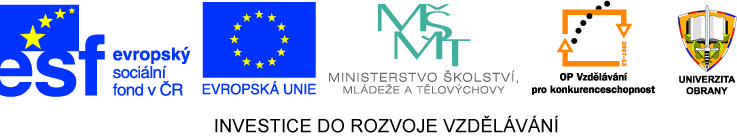 Přestávky
Po 5 hodinách – 30 minut na jídlo a oddech,
Započítává se do zákl. týdenní doby,
Mezi službami nejméně 12 hod odpočinek, 
Výjimečně jen 6 hod.,
Jednou týdně nepřetržitý odpočinek 36 hod,
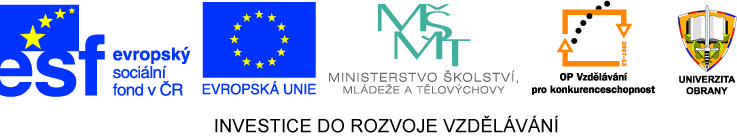 Služba nad zákl. dobu služby
Voják je povinen ji vykonat v důležitém zájmu služby,
Na rozkaz nadřízeného nebo se souhlasem,
Voják s kratší dobou služby ji nesmí konat,
Služba v noci – 22 – 06 hod,
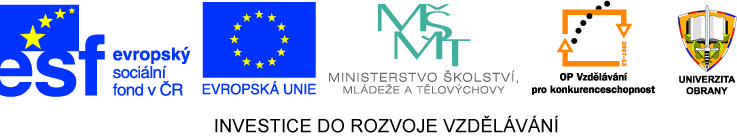 Služební pohotovost
Může být nařízena,
Přítomnost vojáka ve vojenských objektech nebo na jiných určených místech mimo dobu služby,
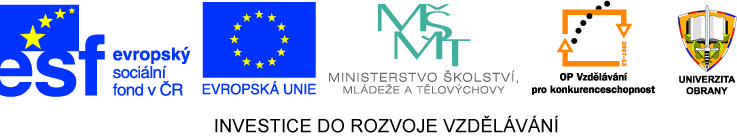 Zvláštní typy výkonu služby
Intenzivní vojenský výcvik - § 31
Nepřetržitý vojenský výcvik - § 31a,
Nepřetržité vojenské nasazení na území ČR   - § 31b,
Poskytování náhradního volna za výcvik, nepřetržitý výcvik nebo nasazení,
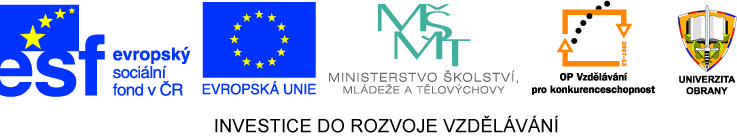 Zrušení ve zkušební době
Jako v pracovním právu,
Obě strany, není potřeba zdůvodňovat,
Ne na žádost, samostatné rozhodnutí vojáka,
Jen k poslednímu dni měsíce,
Písemně, doručení, 5 dnů před zánikem
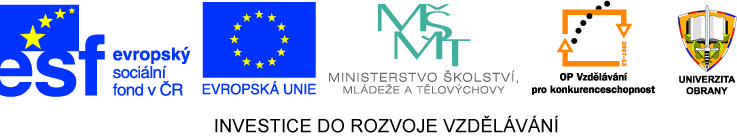 Odnětí hodnosti
Úmyslné, zvlášť závažné porušení služebních povinností vojákem,
Správní řízení, rozhoduje ministr, možnost rozkladu,
Přísluší hodnost vojín,
Zánik služebního poměru,
Lhůta k rozhodnutí je nejvýše 6 měsíců (prekluze),
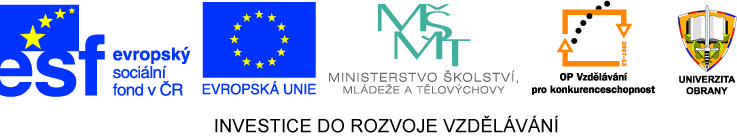 Občanská práva vojáka
Obecná úprava v Listině základních práv a svobod – 2/1993 Sb.,
Některá práva lze v demokratické společnosti omezit, určitým kategoriím a jen zákonem,
Omezení - vojáci, policisté, lékaři, jaderné elektrárny, letový provoz, justice,
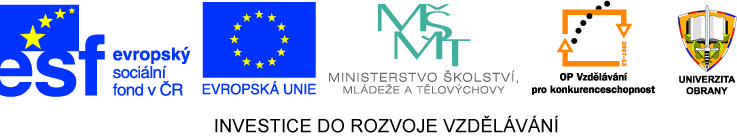 Omezení občanských práv
Shromažďovací právo – nelze pořádat politická shromáždění ani agitovat ve voj. objektech,
Sdružovací právo – politické strany, hnutí, odbory – nelze, pouze profesní sdružení,
Projevy náboženství nebo víry – nelze tehdy, pokud v tom brání důležitý zájem služby,
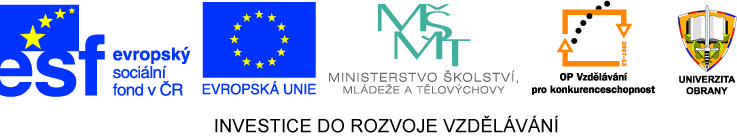 Omezení občanských práv
Výdělečná činnost – pouze výjimečně s písemným souhlasem sl. orgánu, nesmí ovlivňovat výkon služby, souhlas může být odvolán, 
vědeckou, pedagogickou, publicistickou, literární, uměleckou činnost a správu vlastního majetku, lze vykonávat bez souhlasu, 
Nelze být statutárním orgánem obchodních společností – pouze byt. družstva nebo s.p.
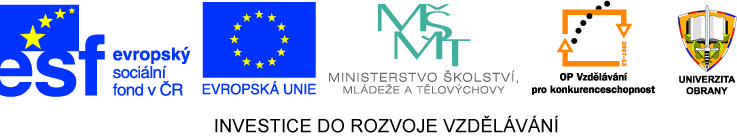 Základní povinnosti vojáků
základní povinnosti vojáků stanoví § 48,
porušení povinností je kázeňským přestupkem,
voják je oprávněn odepřít splnění rozkazu, pokud by jeho splněním spáchal trestný čin, pokud je rozkaz v rozporu s právním předpisem, je voják povinen na to upozornit, přesto jej však musí splnit,
voják je povinen zakročit, pokud hrozí škoda,
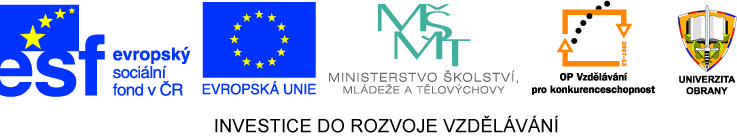 Základní povinnosti nadřízeného
Nadřízení jsou povinni zejména:
organizovat, řídit, kontrolovat a hodnotit,
zabezpečovat odbornou přípravu a výcvik,
vytvářet příznivé podmínky pro výkon služby,
vést vojáky ke kázni,
seznamovat vojáky s novými právními normami a vnitřními předpisy,
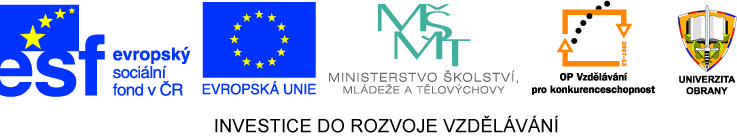 Péče o vojáky
ministerstvo vytváří vojákům podmínky pro řádný, hospodárný a bezpečný výkon služby,
zdravotní služby, úprava míst, kde vojáci konají službu,
vytváření podmínek pro stravování, zajištění ubytování, vzdělávání, rekvalifikace,
uspokojování kulturních, rekreačních a tělovýchovných potřeb, kontakt s rodinou,
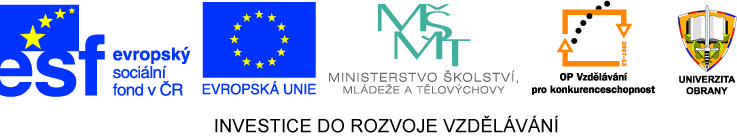 Rozšíření vzdělání
Voják, který si zvyšuje nebo rozšiřuje vzdělání využitelné pro služební zařazení,
Uzavření dohody o zvýšení nebo rozšíření vzdělání – stát se zavazuje umožnit vzdělávání, voják se zavazuje setrvat ve služebním poměru nebo uhradit náklady.
Písemná – 4 náležitosti, náhrada 265/99 Sb.
30 tis – piloti, 12 – lékaři, 9 ostatní VŠ
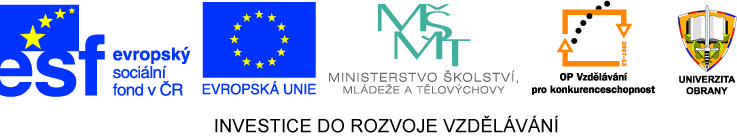 Zabezpečení vojáků
poskytování platu – zák. 143/1992 Sb., připravuje se nová úprava,
náborový příspěvek 30 – 130 tis. Kč,
cestovní náhrady, stravné, jízdné,
proviantní, výstrojní, přepravní náležitosti,
zdravotní péče, rekreace VLRZ,
preventivní rehabilitace, mimořádná rehabilitace,
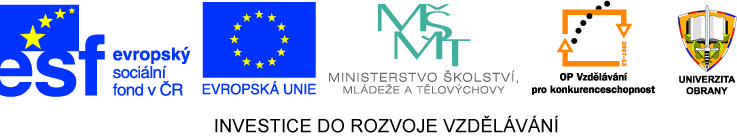 BOZVS (BOZP)
obdobně jako podle ZP, služební orgány zajišťují bezpečné prostředí pro výkon služby, prevence rizik, 
pravidelná školení, evidence,
prostředky pro první pomoc,
poskytování ochranných pomůcek,
vojáci jsou povinni dodržovat pravidla, nepožívat alkohol a OPL, nekouřit,
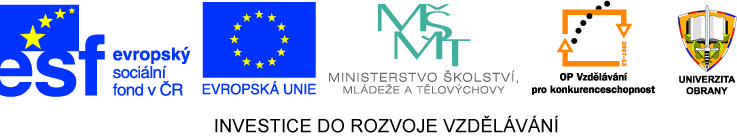 Náhrada škody
Rozlišuje se odpovědnost vojáka za škodu způsobenou státu a odpovědnost státu za škodu způsobenou vojákovi,
Obdobná právní úprava jako v ZP,
Objasňování škod se řídí podle vnitřního předpisu RMO 47/2013 Věstníku Předcházení škodám a řešení škod na majetku státu v působnosti Ministerstva obrany
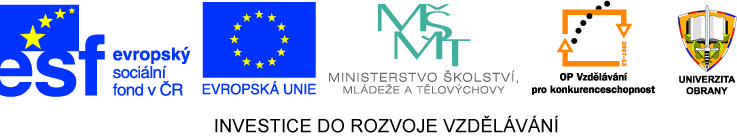 Výsluhové náležitosti
K ocenění náročnosti služby se vojákovi poskytují při zániku služebního poměru výsluhové náležitosti,
výsluhový příspěvek,
odbytné, 
odchodné,
úmrtné,
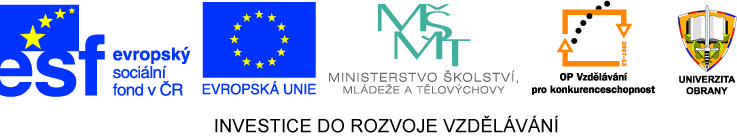 Výsluhový příspěvek
nárok vzniká po 15 letech trvání služebního poměru,
průměrný měsíční hrubý plat – poslední kalendářní rok služby,
základní výše je 5 %, pak nárůst až do 55 resp. 60 % platu,
vyplácí se na žádost, každý měsíc, až do smrti, souběh se starobním důchodem, valorizace,
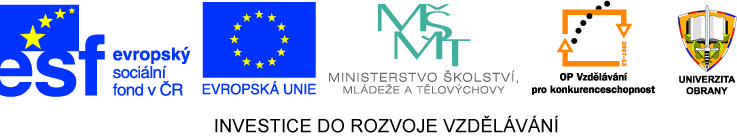 Odbytné
nárok vzniká po 2 letech služby, kdo má odbytné, nemůže mít výsluhový příspěvek a naopak,
rozsah 2 – 18 platů, 
jednorázová výplata,
při reaktivaci se vrací poměrná část,
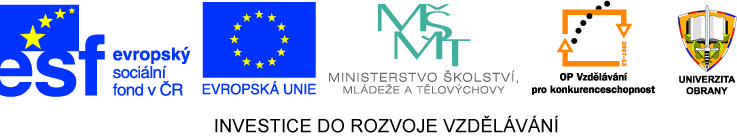 Odchodné, úmrtné
jen pro ty, co mají výsluhový příspěvek,
4 – 6 násobek platu,
po 15 letech 4 x, pak každý rok + 40 %, 
po 20 letech už 6 x,

Úmrtné se poskytuje pozůstalému manželovi a dětem v rozsahu poloviny odbytného.
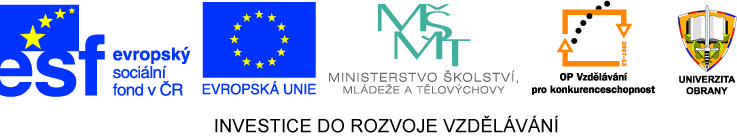 Výsluhové náležitosti - organizace
počítá a vyplácí MO – Vojenský úřad sociálního zabezpečení,
zvýhodnění služby v misích – dvojnásobný zápočet celých měsíců,
zvýhodnění služby zvláštní povahy – jedenapůlnásobek (letectvo, výsadkáři, VP, VZ)
počítá se poslední kalendářní rok služby, odměny max. 2 platy, srovnatelné místo, trestní stíhání!!
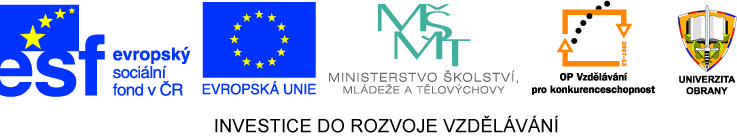 Rozhodování ve věcech sl. poměru
souběh pravidel podle zákona se správním řádem,
rozhoduje se mj. o změně doby trvání SP, přerušení SP, náhrada škody, propuštění, odnětí hodnosti, zrušení ve zkušební době, vrácení náborového příspěvku, úhradě nákladů při nesplnění povinnosti setrvat v SP, 
řízení se zahajuje na žádost nebo ex officio,
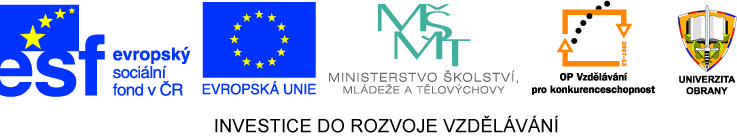 Personální rozkaz
zjednodušená forma rozhodování mimo správní řád,  vydává se z moci úřední a je prvním úkonem v řízení,
rozhodování o zařazení, hodnosti, dispozice, odvelení, přeložení, poskytnutí platu aj. 
vyhlašuje se ústně nebo doručením, 
lze se odvolat, do 5 dnů od vyhlášení
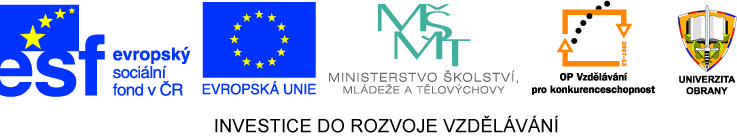 Žádosti a stížnosti
pouze ve věcech výkonu služby a služebních vztahů,
podává se písemně nadřízenému nebo služebnímu orgánu,
vyřizuje se podle obsahu buď nadřízeným nebo sl. orgánem, vyřízení do 60 dnů,
náprava stavu, oznámení stěžovateli,
kverulant – zastavení řízení.
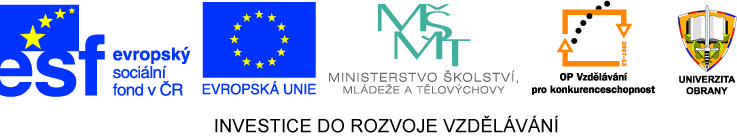